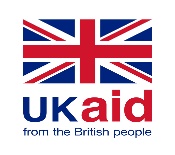 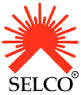 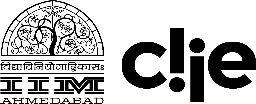 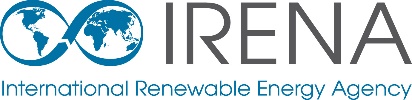 EGG-energyDar es Salaam, Tanzania
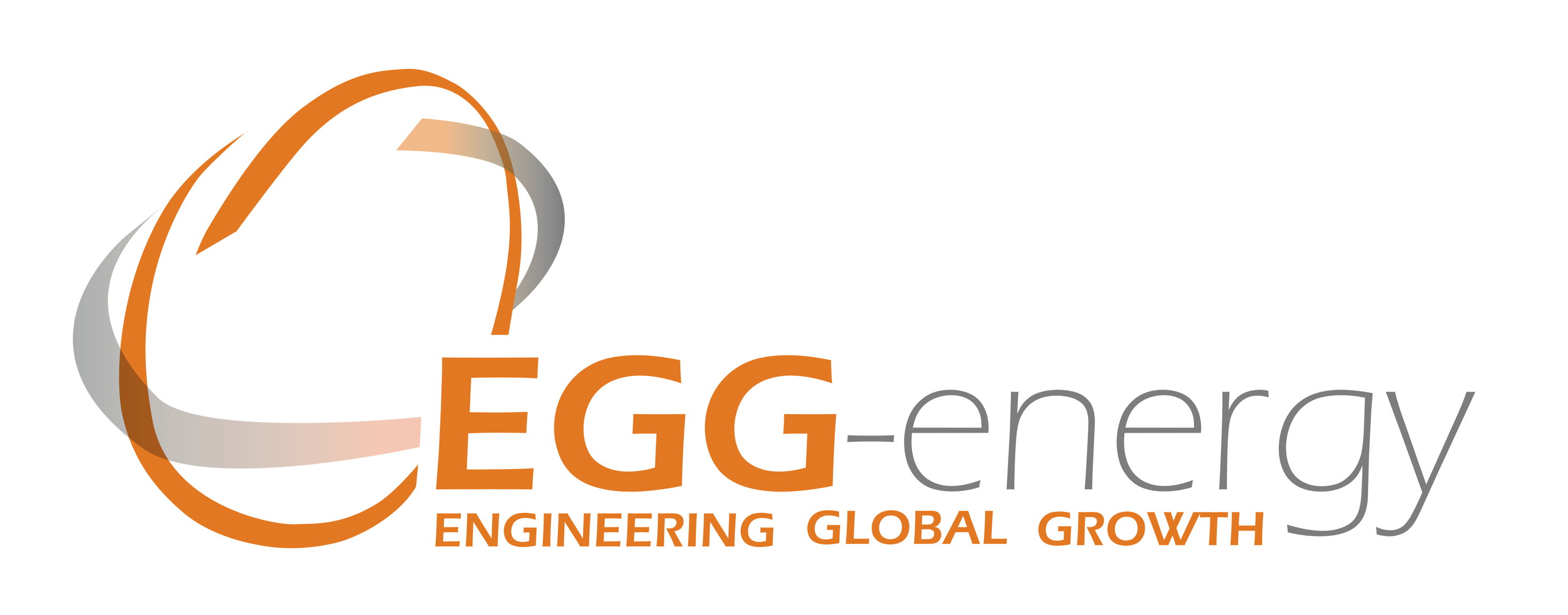 EGG-energy is a social enterprise working at the crossroads of solar energy and financial inclusion to make reliable, sustainable energy solutions accessible to off-grid Tanzanians. Driven by a mission to improve our customers’ quality of life, EGG has developed sales and marketing techniques, management systems, a network of skilled technicians, and a financing program—all coordinated using mobile money and state-of-the-art information technology. As a technology-agnostic distribution and financing provider, we are currently focusing on mobile-enabled rent-to-own solar home systems, but are collecting valuable customer financial, demographic, and usage data that we can use to bring the most suitable services to our customers.
Jamie Yang, President
As the founding CEO, led the company from the pilot phase through the recent hiring of an experienced CEO. Now responsible for closing the current investment round and the introduction of a new product offering.
Building energy businesses: Knowledge sharing workshop with business incubators & entrepreneurs from Asia & Africa
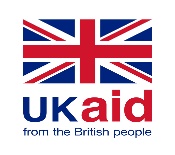 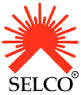 Energy Access
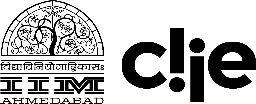 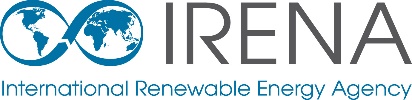 EGG-energy is currently focused on building a last-mile distribution network for solar PV systems by efficiently managing local logistics, sales and marketing, consumer financing, and installation and maintenance. We are building the infrastructure that enables the widespread sales and financing of solar systems, while minimizing the finance risk and costs of providing a reliable service. In the longer term, this infrastructure will be used to provide additional services and broaden the customer base. Our vision is for all Tanzanians to have access to affordable, reliable energy services.
Best practices in decentralised renewable energy access: sharing knowledge for renewable energy enterprise development
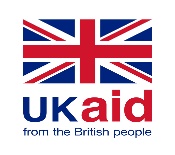 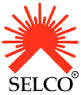 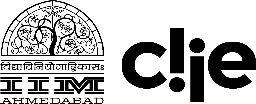 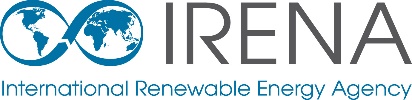 Entrepreneurship/Enterprise Development
EGG-energy has worked on developing a network of independent battery distributors and sales agents, with sales incentives, training, and financing. Currently this is on pause as we are focusing on developing our internal capacity, and we are looking for ways to do this better. Also, 20% of our customers operate businesses using the electricity services that we provide.
Best practices in decentralised renewable energy access: sharing knowledge for renewable energy enterprise development
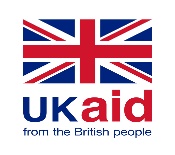 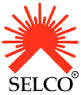 Planned activities
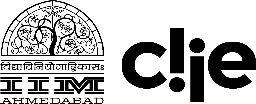 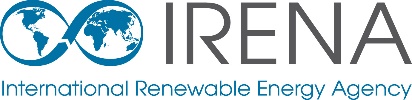 In 2014-2015, we have planned the following activities:
Refine rent-to-own model to prepare to scale
Establish productive sales channel and financing partners
Secure working capital needed to meet demand
Expand service offering to reach a broader customer base
Expand geographically in Tanzania
Reach target of 3000 financed solar systems installed
Best practices in decentralised renewable energy access: sharing knowledge for renewable energy enterprise development